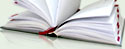 Орфоэпические нормы
Prezentacii.com
Если бы я был царь, я бы издал закон, что читатель, который употребил слово, значение которого он не может объяснить, лишается права писать и получает 100 ударов розог.
               Л.Н.Толстой
Орфоэпия
(от греч.  оrthos – правильное, eros – речь) включает в себя произношение безударных гласных, звонких и глухих согласных, правила произношения, а так же постановку ударения. Сложилась в первой половине XVIII века.
Безударные гласные
Качественная редукция - это изменение тембра звучания гласного;(со[а]сна) количественная редукция - это уменьшение его долготы и силы (трава).
Безударные гласные
В начале слова безударные [а] и [о] произносятся как [а], например: [а]зот, [а]бладать.
Безударные гласные
После твердых шипящих [ж] и [ш] гласный [а] в первом предударном слоге произносится как [а], например: ж[а]ргон, ш[а]гать. Но перед мягкими согласными произносится звук, средний между [ы] и [э], например: ж[ыэ]леть, лош[ыэ]дей
Безударные гласные
После мягких согласных в первом предударном слоге на месте букв е и я произносится звук, средний между [и] и [э], например: в[иэ]сна, ч[иэ]сы.
Безударные гласные
В остальных безударных слогах на месте букв е и я произносится очень краткий [и], в транскрипции обозначаемый знаком [ь], например: в[ь]ликан, вын[ь]сти, п[ь]тачок, выт[ь]нуть.
Безударные гласные
На месте сочетаний букв аа, ао, оа, оо в предударных слогах произносятся гласные [аа], например: з[аа]сфальтировать, з[аа]дно, п[аа]нглийски, в[аа]бразить.
Согласные звуки
В конце слов и в их середине перед глухими согласными звонкие согласные оглушаются, например: ястре[п], разбе[к], запа[т], бага[ш], тра[ф]ка, ска[с]ка.
Согласные звуки
На месте глухих согласных перед звонкими (кроме в), произносятся соответствующие звонкие, например: [з]бежать, о[д] бросить, во[к]зал.
Согласные звуки
В ряде случаев согласные, стоящие перед мягкими согласными, произносятся мягко. Например: [з'д']есь, гво[з'д']и, е[с'л']и, ка[з'н'], ку[з'н']ец, пе[н'с']ия. Встречаются два варианта произношения некоторых слов, например: [з'л']ить и [зл']ить, по[с'л']е и по[сл']е.
Согласные звуки
Двоякое произношение наблюдается в сочетаниях с губными согласными, например: [д'в']ерь и [дв']ерь, [з'в']ерь и [зв']ерь. Первые варианты звучат все реже.
Согласные звуки
Двойным согласным буквам соответствует долгий согласный звук обычно тогда, когда ударение падает на предшествующий слог, например: гру[П]а, ма[С]а, програ[М]а
Согласные звуки
Если же ударение падает на последующий слог, то двойные согласные произносятся без долготы, например: а[к]орд, ба[с]ейн, гра[м]атика.
Произношения
 иностранных слов
В словах иноязычного происхождения, не окончательно усвоенных русским языком, буква о в безударном положении произносится четко: [о], то есть без редукции:  [о]тель, кака[о], ради[о]. Иногда допускается двоякое произношение: п[о]эт - п[а]эт, с[о]нет - с[а]нет и др.
Произношения
 иностранных слов
Перед гласным, обозначаемым буквой е, во многих иноязычных словах согласные произносятся твердо: а[тэ]лье, ко[дэ]кс, ка[фэ], Шо[пэ]н. Чтобы не ошибиться, следует заглядывать в словарь литературного произношения!